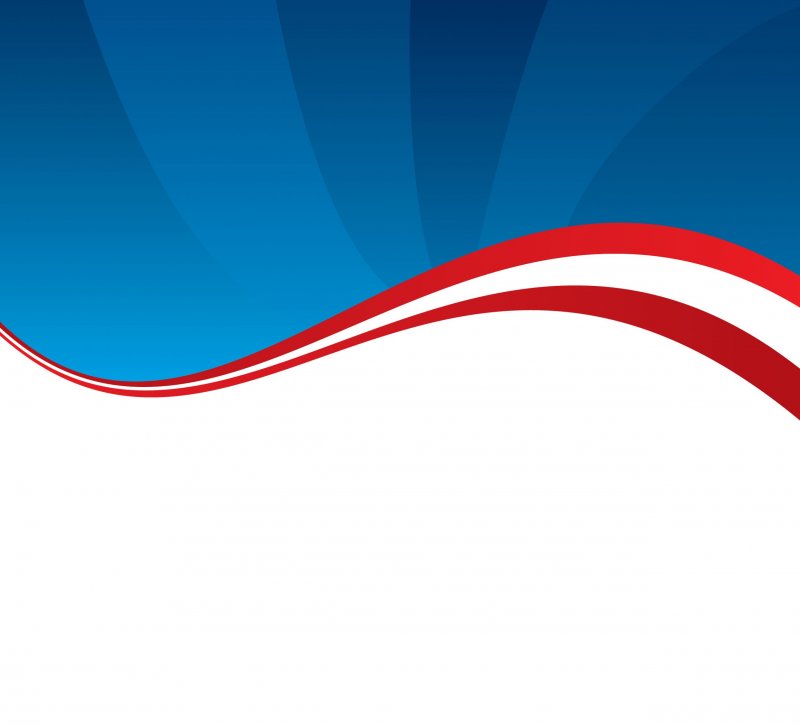 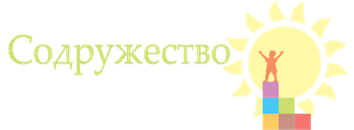 РЕАЛИЗАЦИЯ  ФОП ДОШКОЛЬНОГО ОБРАЗОВАНИЯ В МОСКОВСКОЙ ОБЛАСТИ
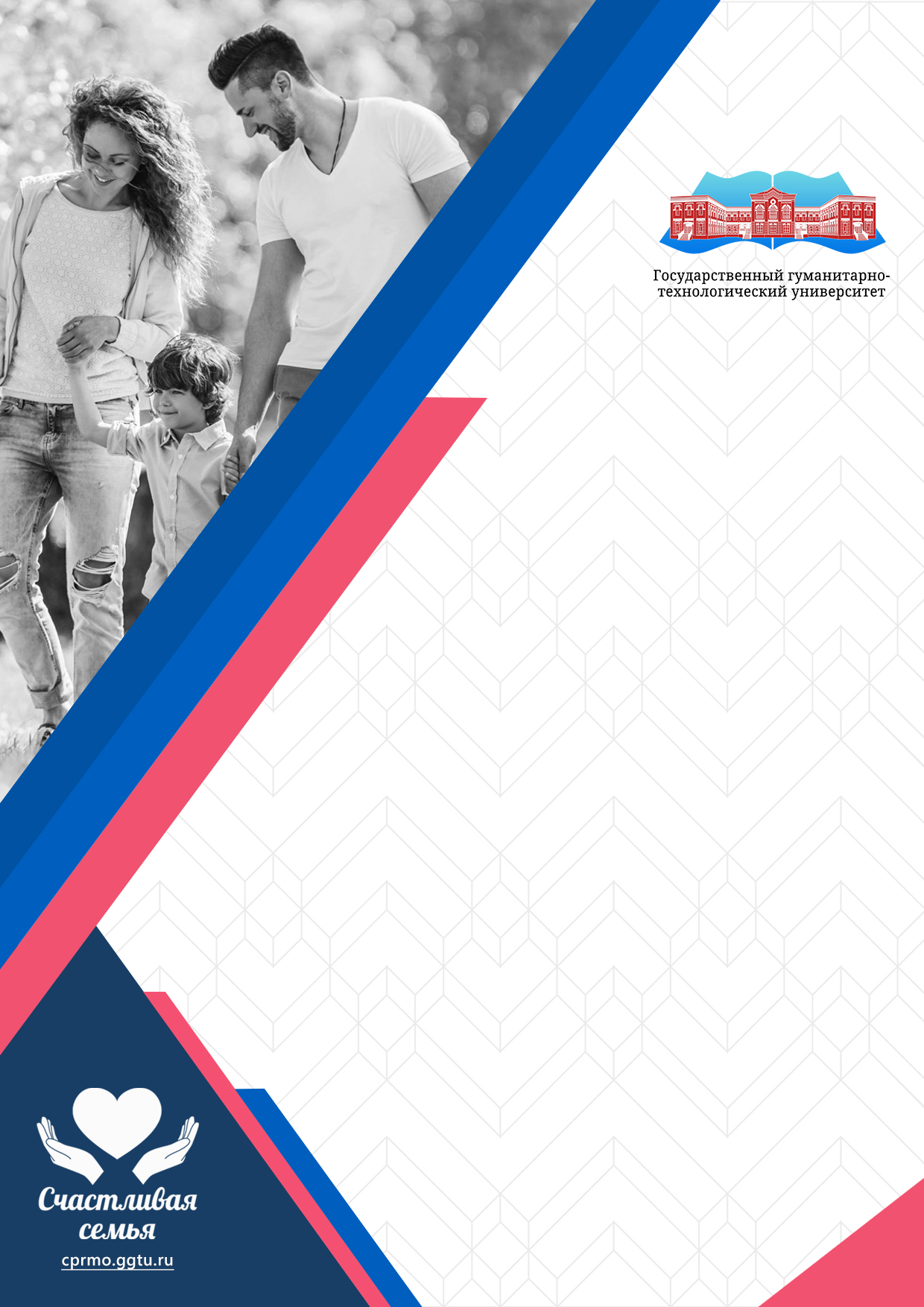 2023 год
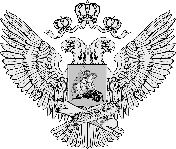 Ключевые изменения: обновление нормативной базы ДО
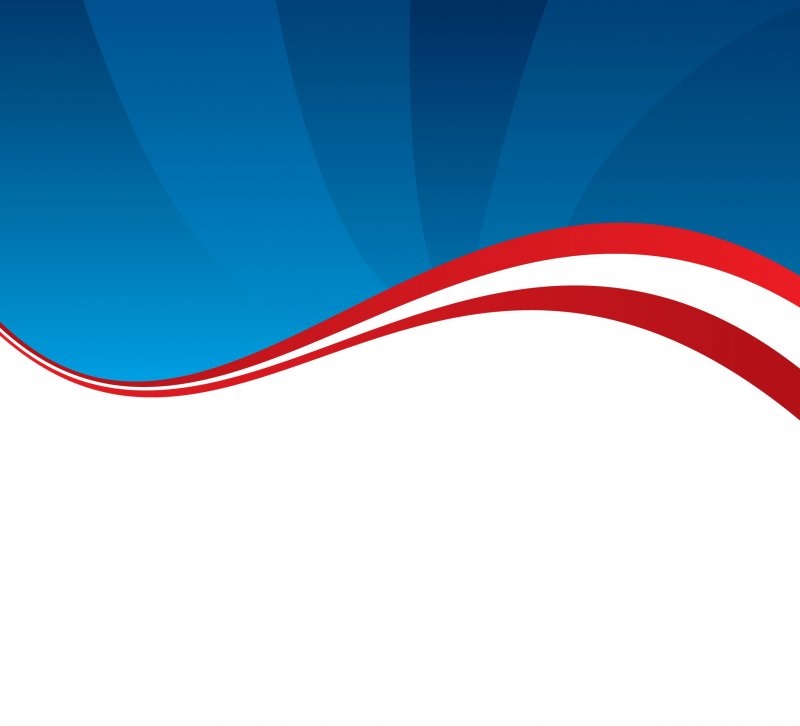 1.1.
ФЗ от 24.09.2022 N 371-
ФЗ – изменения в ФЗ
«Об образовании в РФ»  п.10.1, ст.2; ч.6, 6.4
ст.12; ч. 3 ст.18
1.3.
Приказ  Минпросвещения  России от 25.11.2022
№ 1028 – утверждена  ФОП ДО
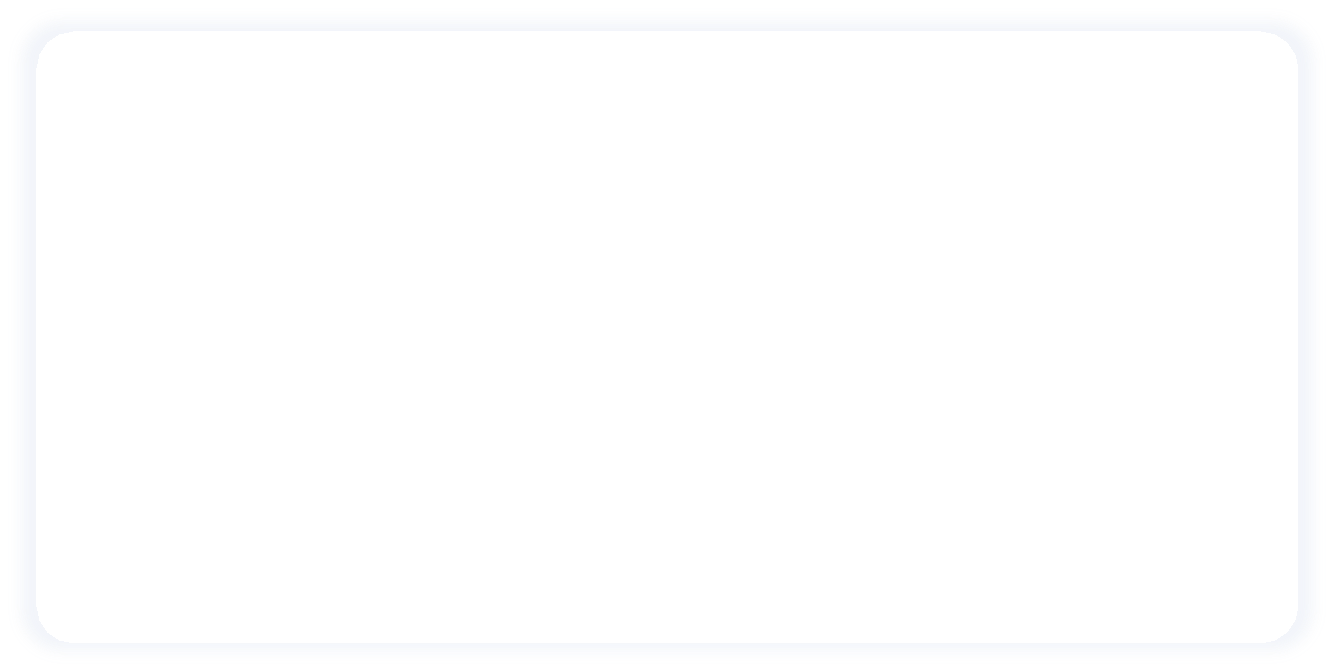 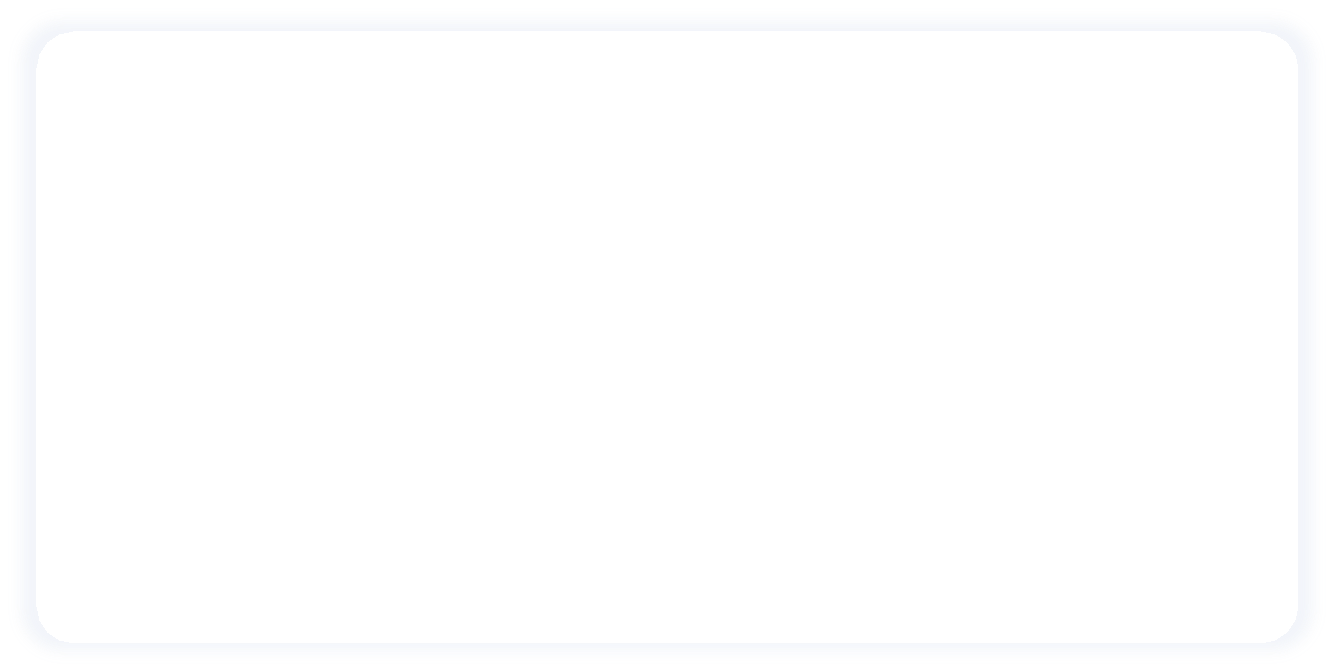 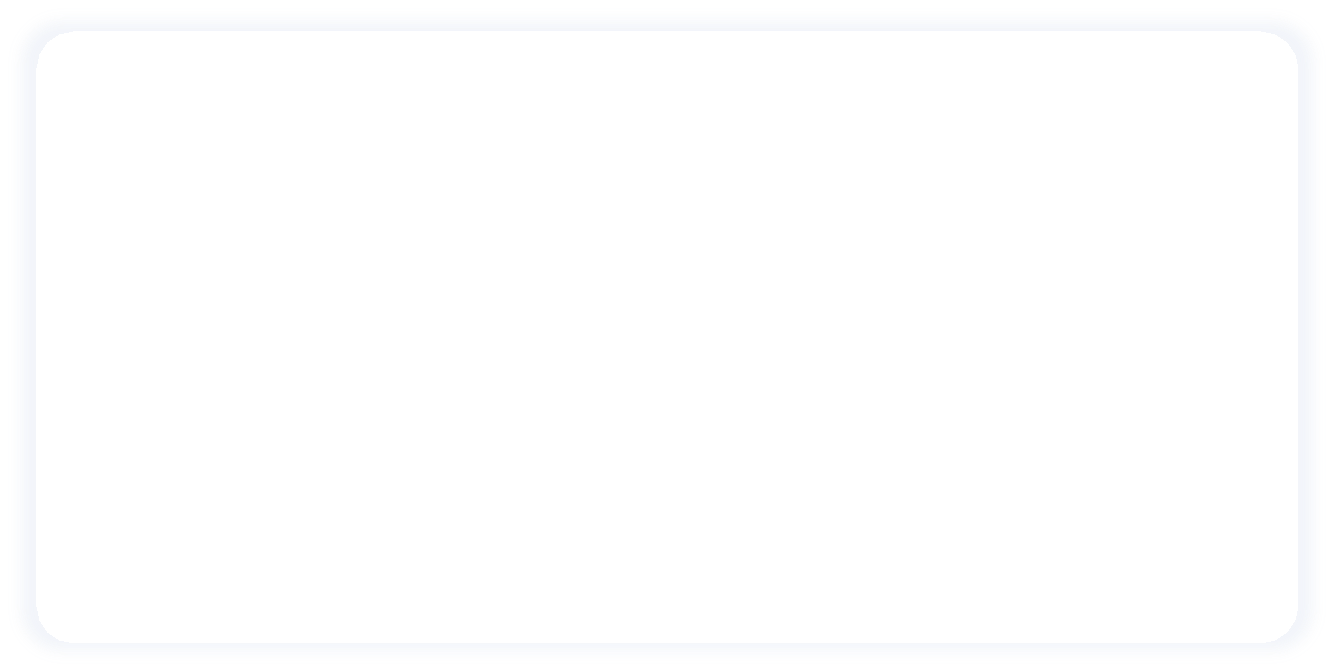 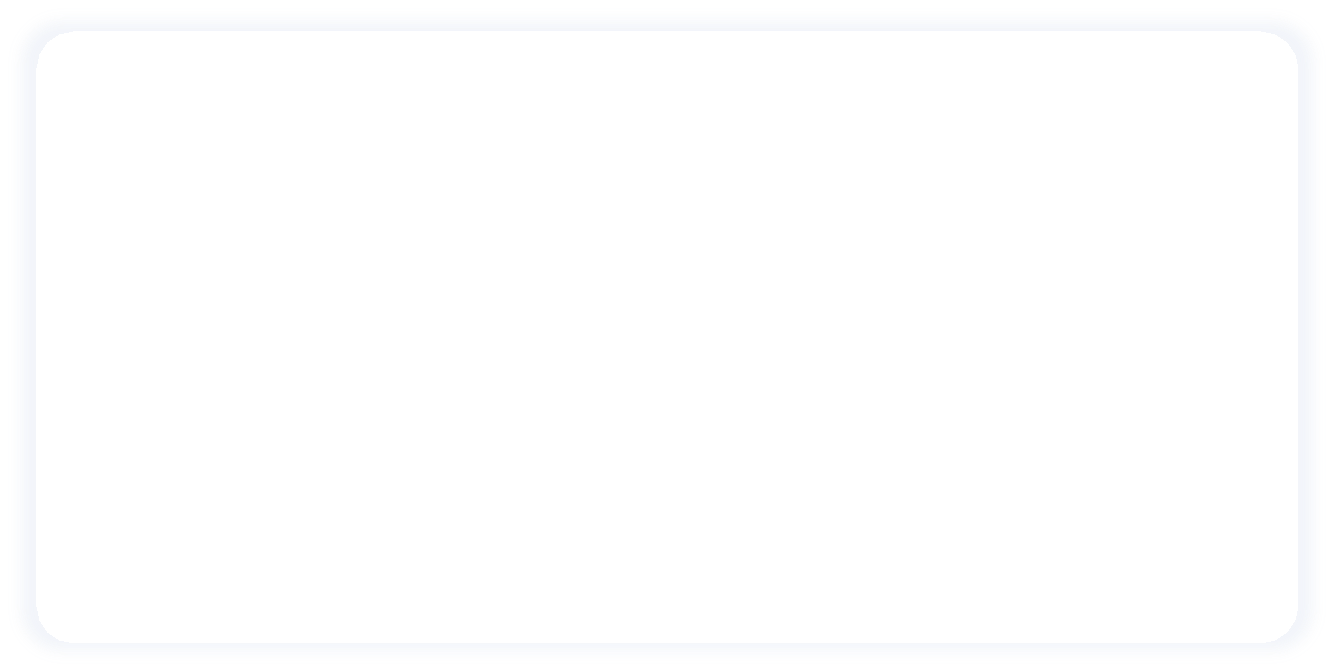 1.4.
Приказ Минпросвещения  России от 01.12.2022
№ 1048 - изменения в  Порядок организации и  осуществления … ОП ДО
1.2.
Приказ Минпросвещения
России от 08.11.2022 
№  955 – изменения во ФГОС  ДО
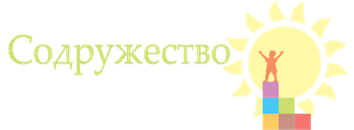 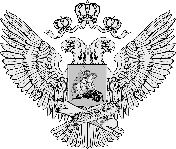 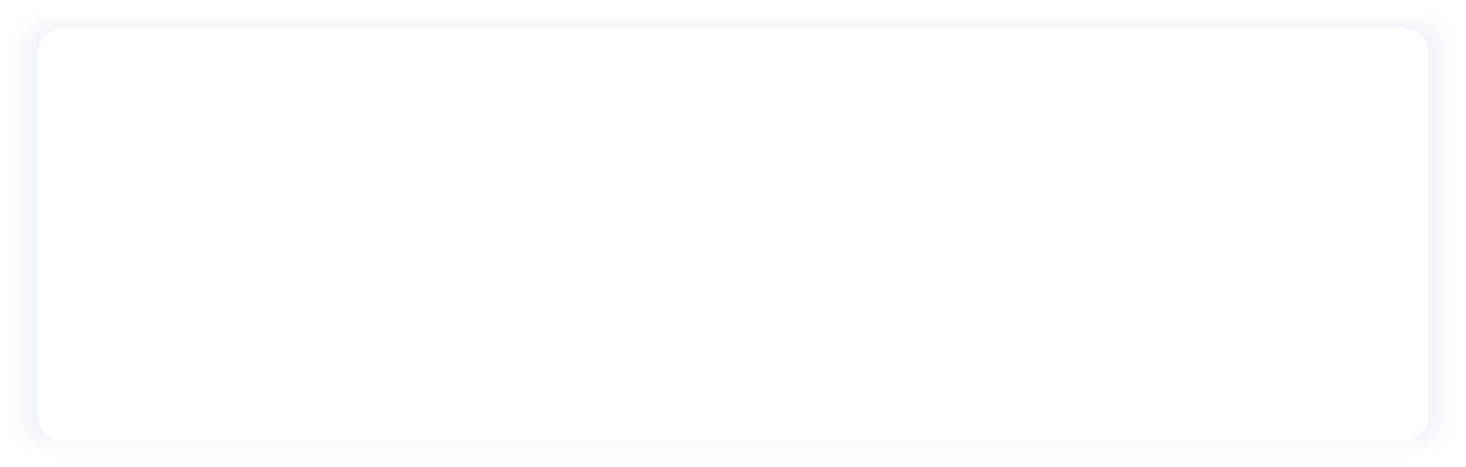 Какие организации  обязаны реализовать  ФОП ДО?
ВСЕ, кто имеет лицензию 
на  осуществление  образовательной деятельности  по ОП ДО
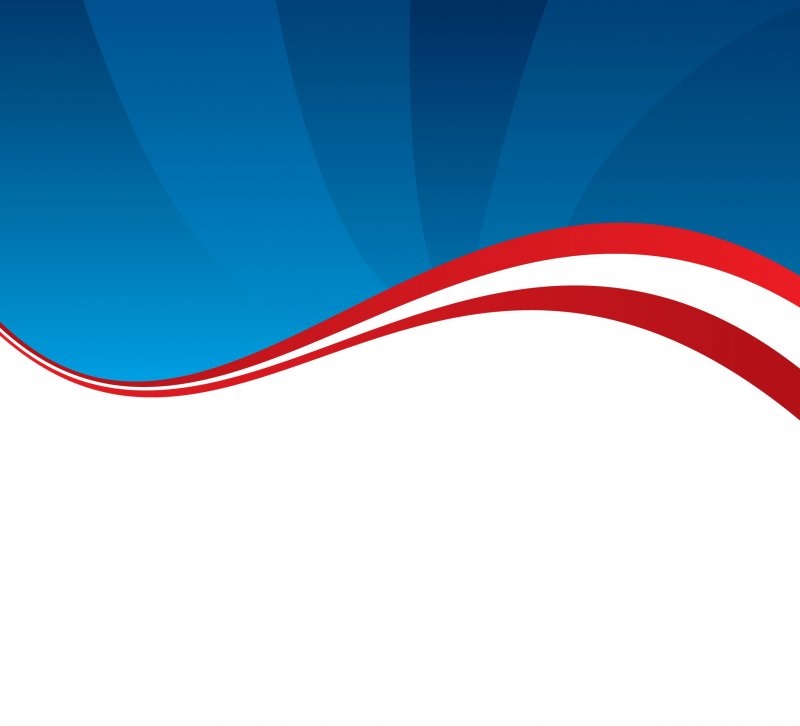 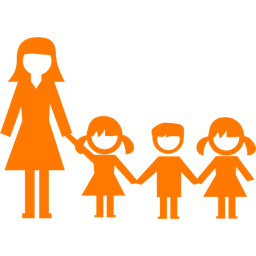 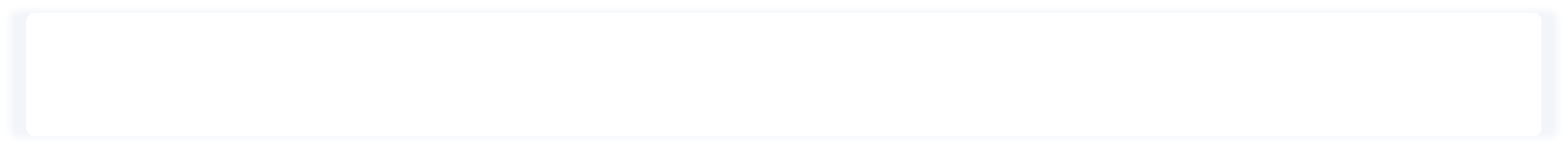 Дошкольные	образовательные	организации	(государственные,  муниципальные, частные) (ст. 23 ФЗ-273)

Образовательные организации других типов с дошкольными группами  (государственные, муниципальные, частные) (ст. 23 ФЗ-273)

Организации,	осуществляющие	обучение	(научные,	социальные,  лечебные и иные юридические лица) (п. 19 ст. 2; ст. 31 ФЗ-273)


Индивидуальные предприниматели (ст. 32 ФЗ-273)
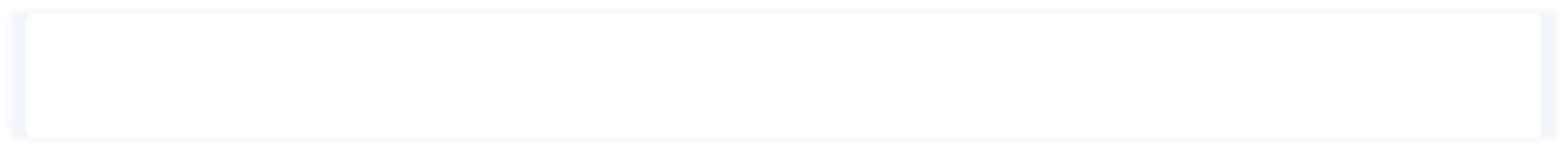 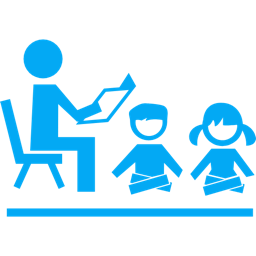 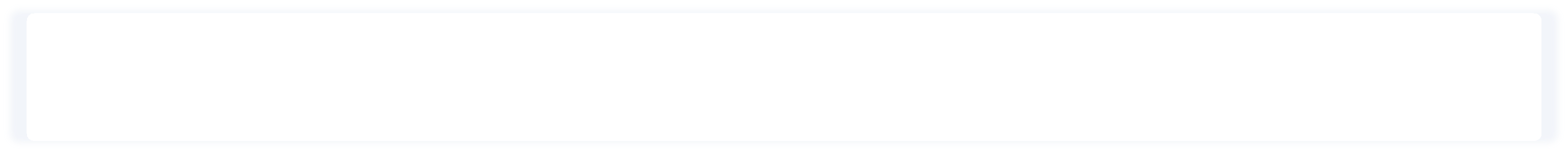 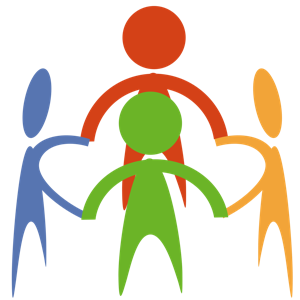 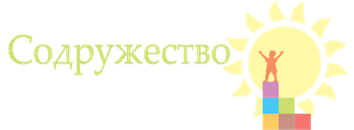 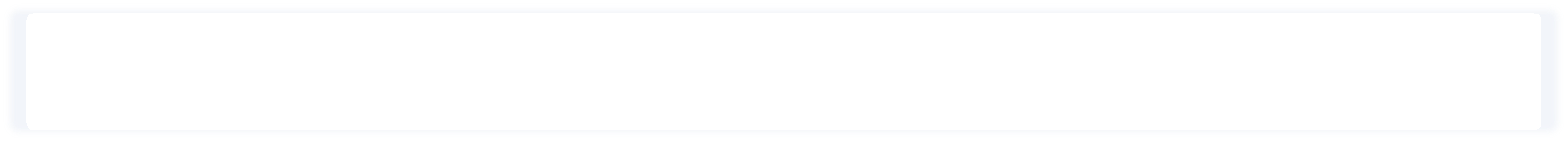 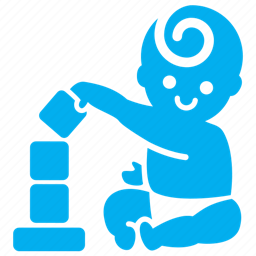 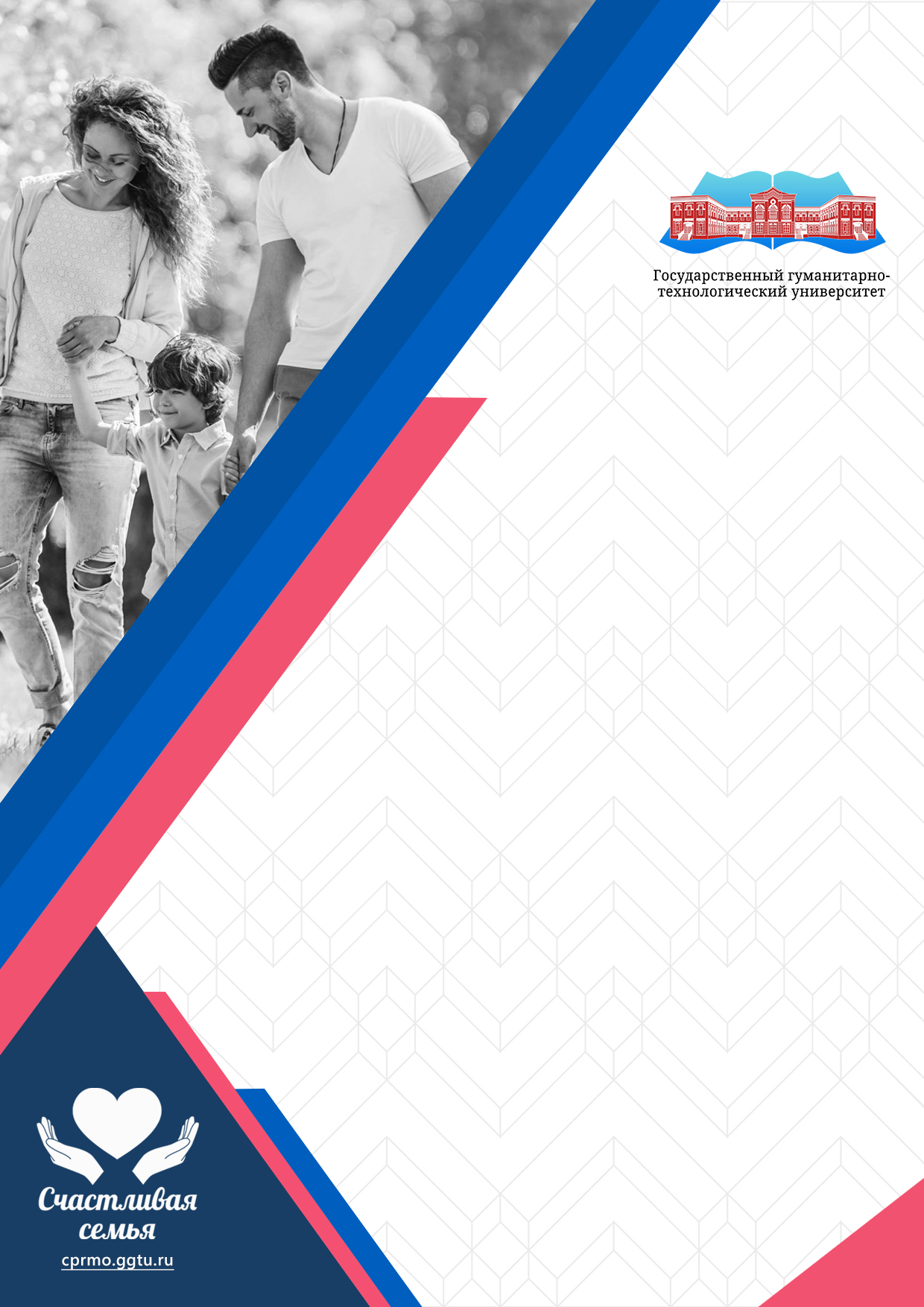 Комплексные образовательные программы ДО, используемые при разработке ООП ДО
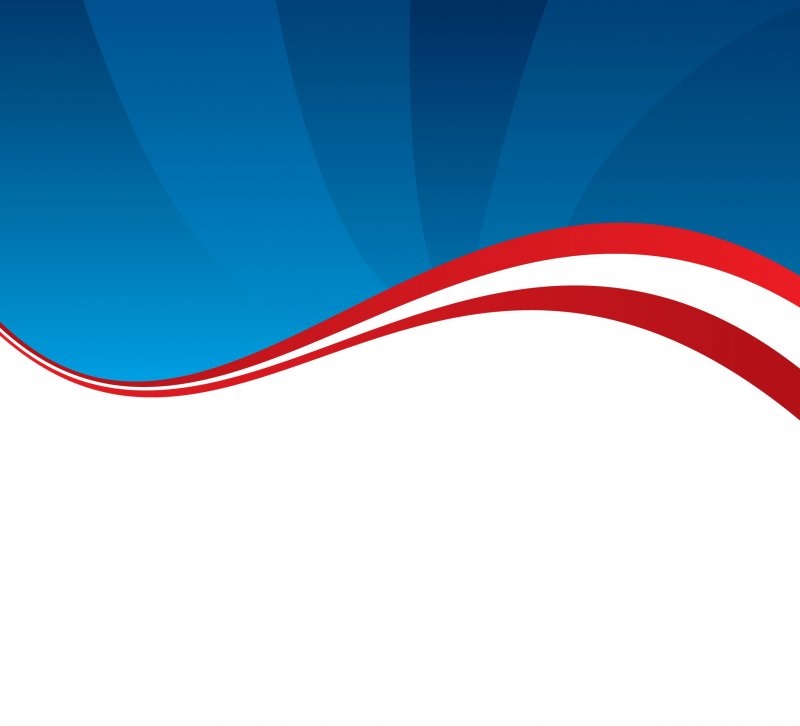 Программа «От рождения до школы»
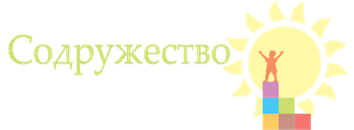 2022 год
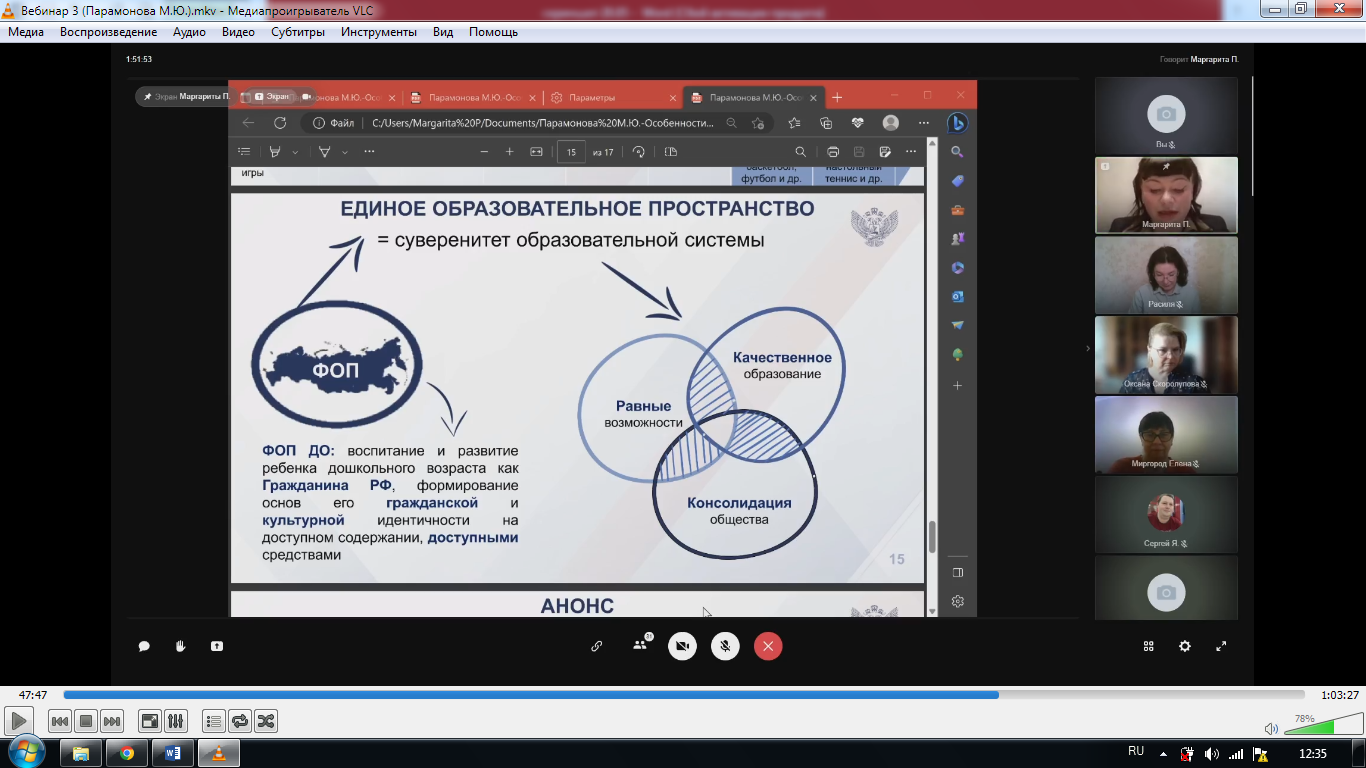 2023 год
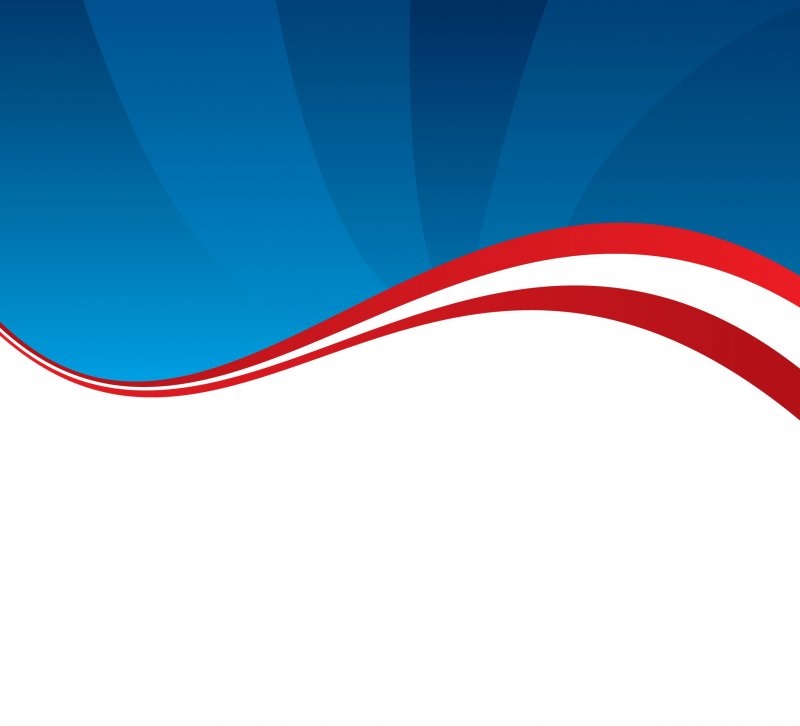 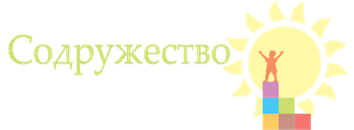 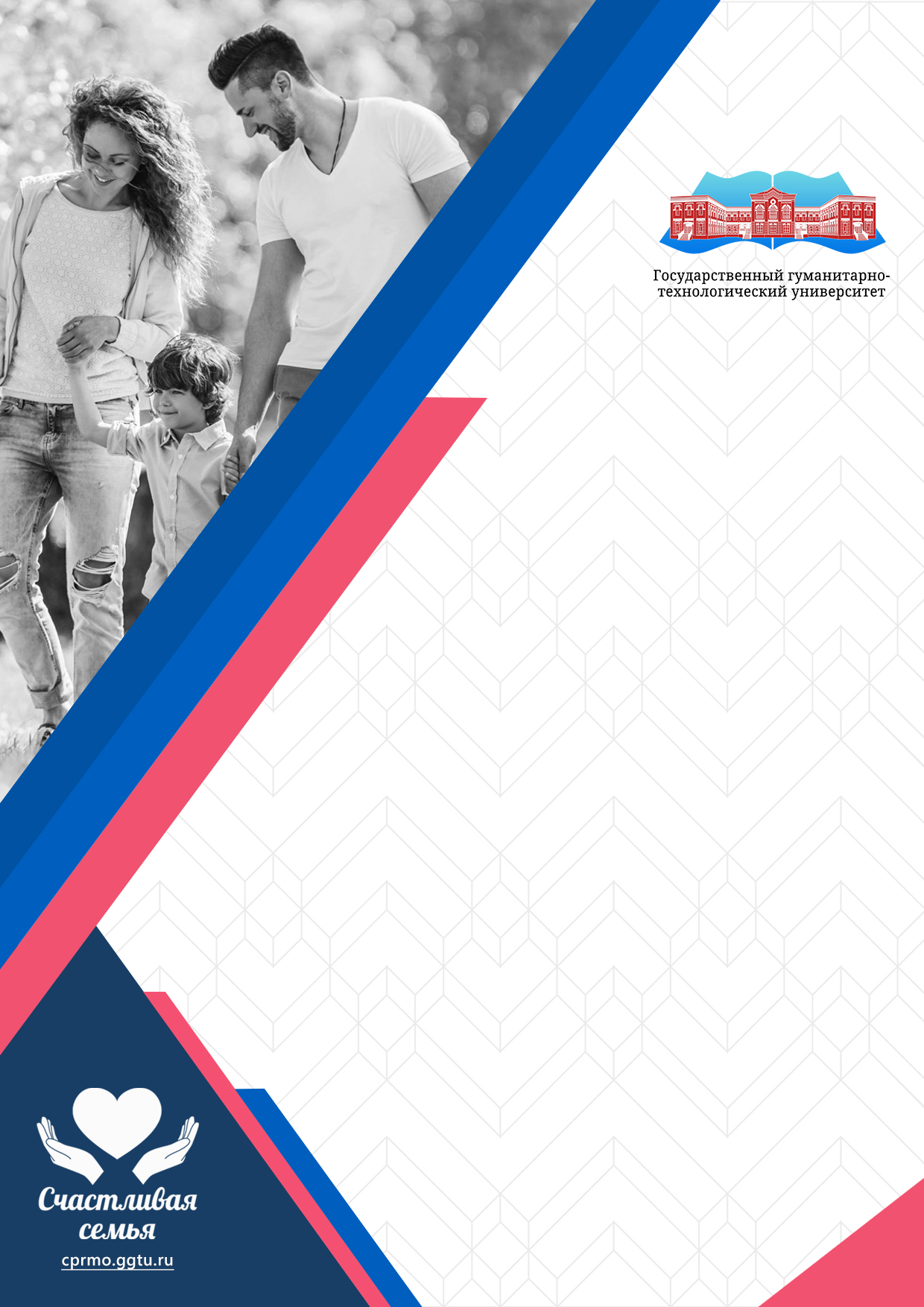 Федеральная программа позволяет реализовать несколько основополагающих функций дошкольного уровня образования:

Обучение и воспитание ребенка дошкольного возраста как Гражданина Российской Федерации, формирование основ его гражданской и культурной идентичности на соответствующем его возраста содержании доступными средствами.

Создание единого ядра содержания дошкольного образования (далее - ДО), ориентированного на приобщение детей к традиционным духовно-нравственным и социокультурным ценностям российского народа, воспитание подрастающего поколения как знающего и уважающего историю и культуру своей семьи и малой Родины.

Создание единого федерального образовательного пространства воспитания и обучения детей от рождения до поступления в начальную школу, обеспечивающего ребенку и его родителям (законным представителям) равные, качественные условия ДО, вне зависимости от его места проживания.
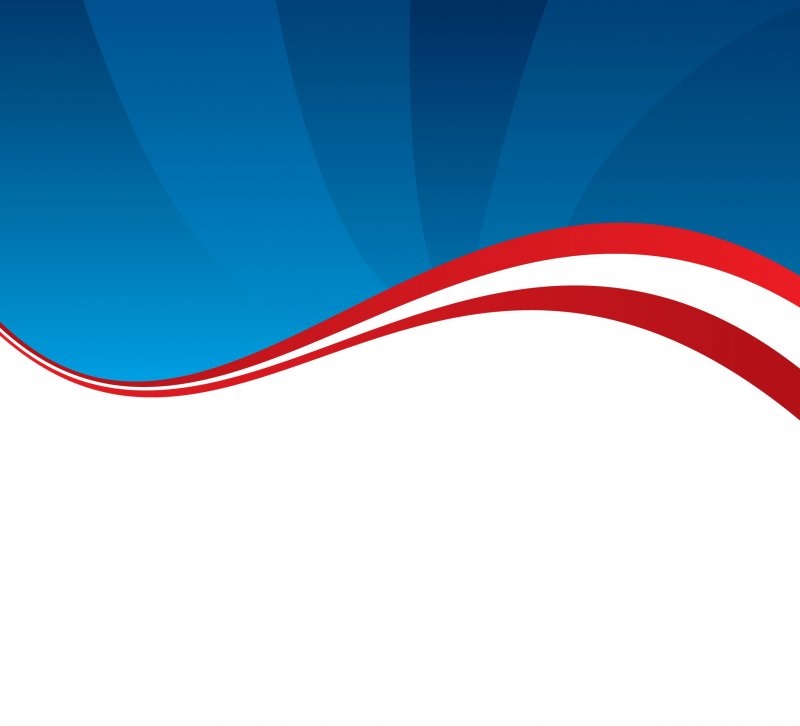 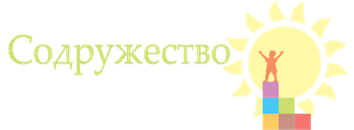 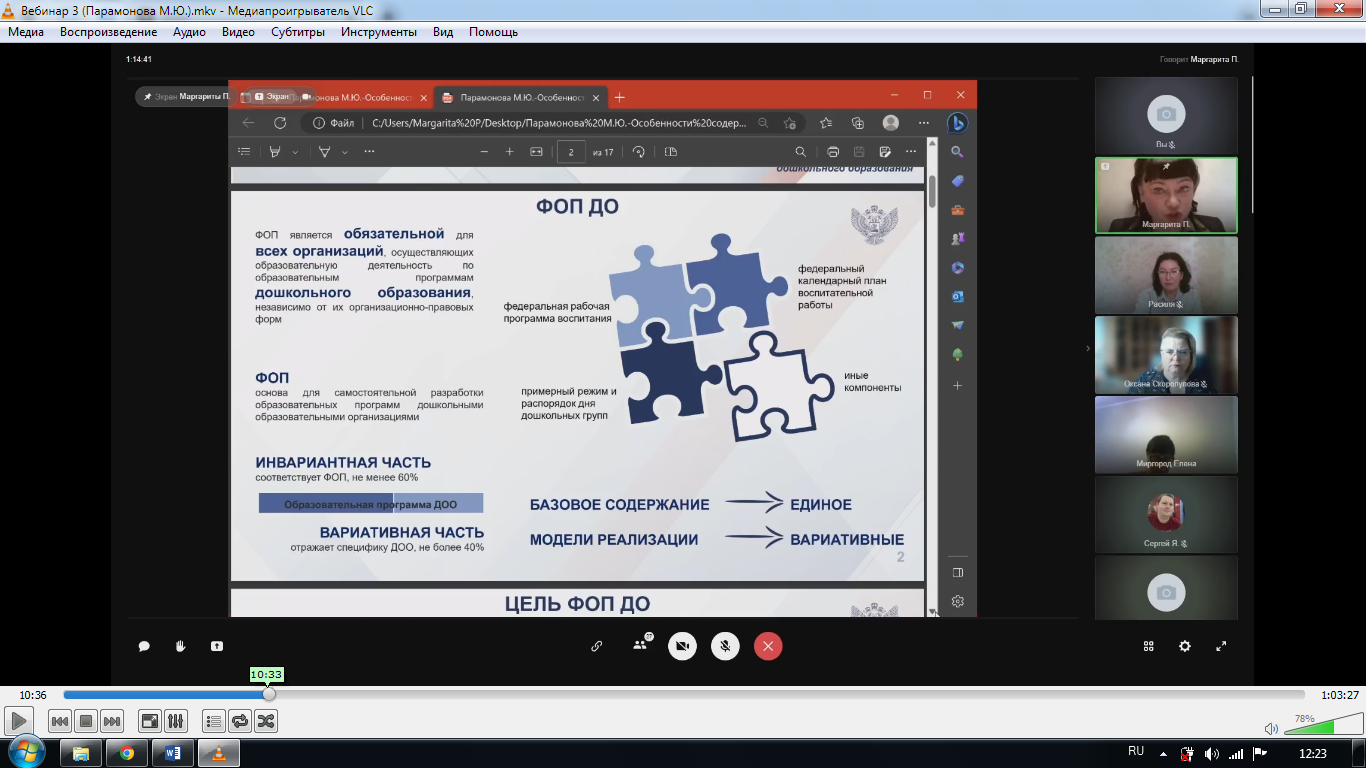 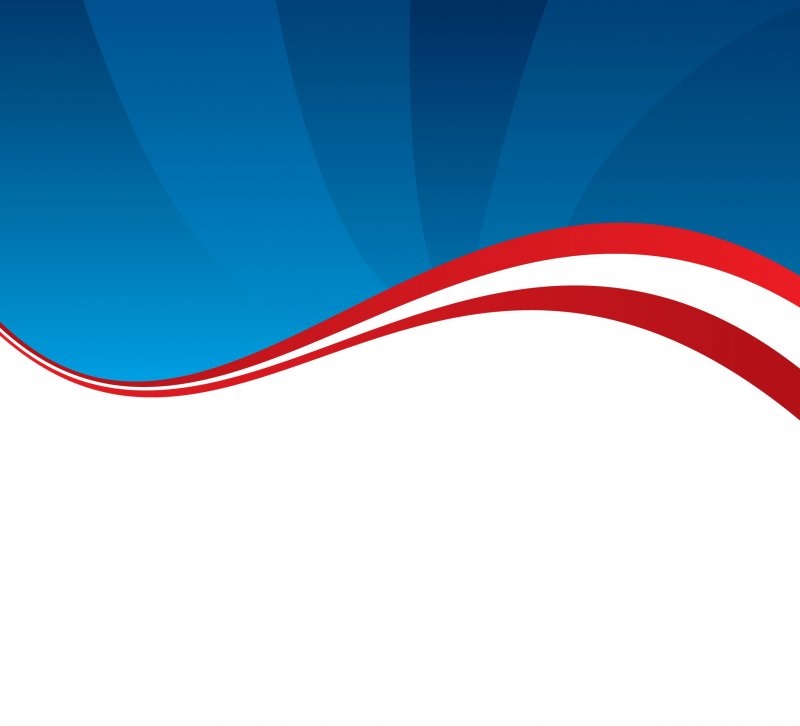 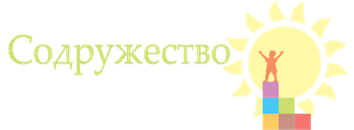 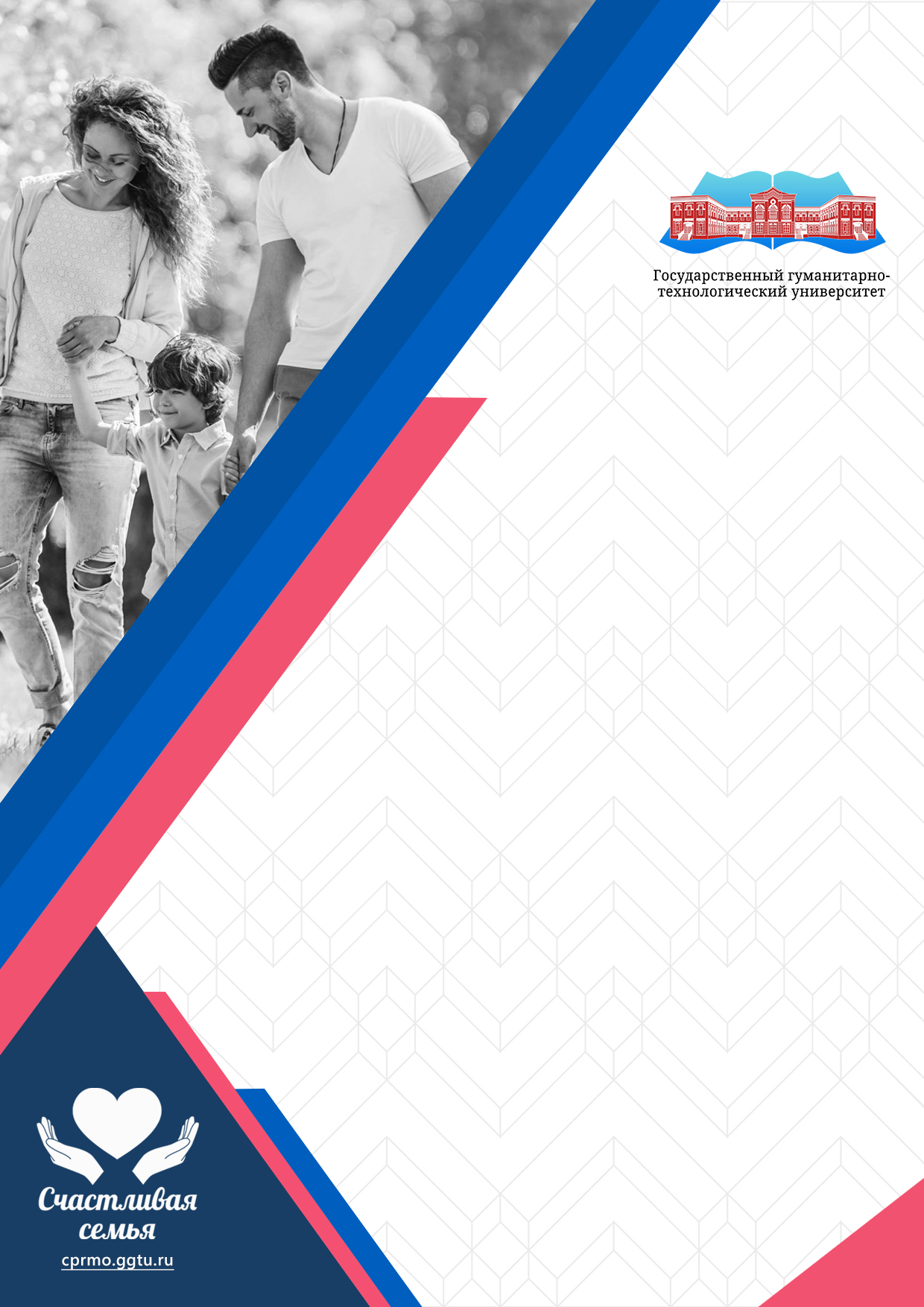 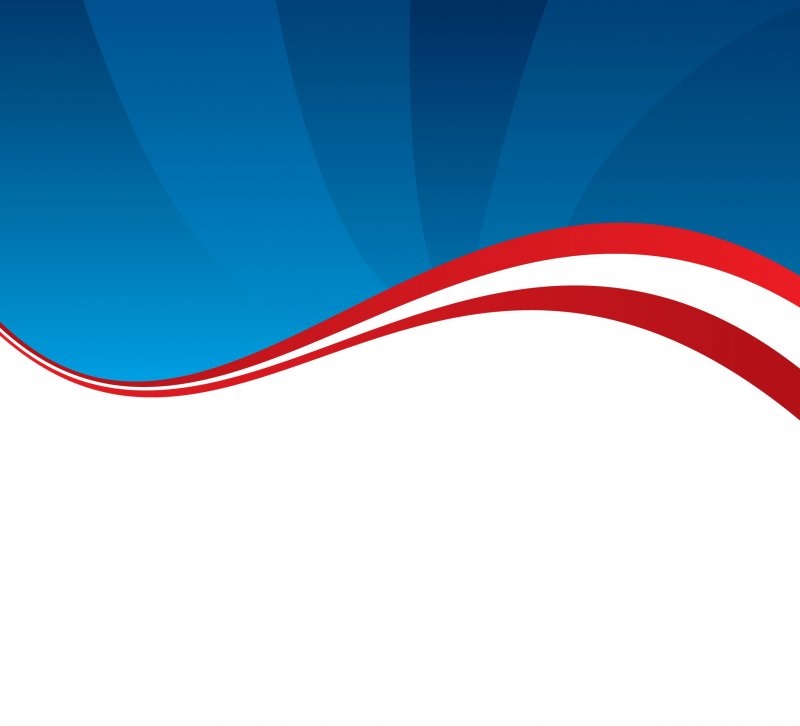 Размещение документов и рекомендаций по внедрению ФОП ДО
 на сайте Московского областного центра дошкольного образования ГГТУ  https://mocdo.ggtu.ru/
ФОП дошкольного образования:
https://mocdo.ggtu.ru/docs_pdf/FGOS_DOO/FOP_DO_03.03.2023.pdf
Методические рекомендации и медиапрезентация 
ФОП дошкольного образования   
https://mocdo.ggtu.ru/docs_pdf/FGOS_DOO/Metod_recomed_fop_do.pdf
https://mocdo.ggtu.ru/docs_pdf/FGOS_DOO/Mediapreza.pdf
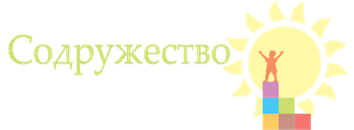 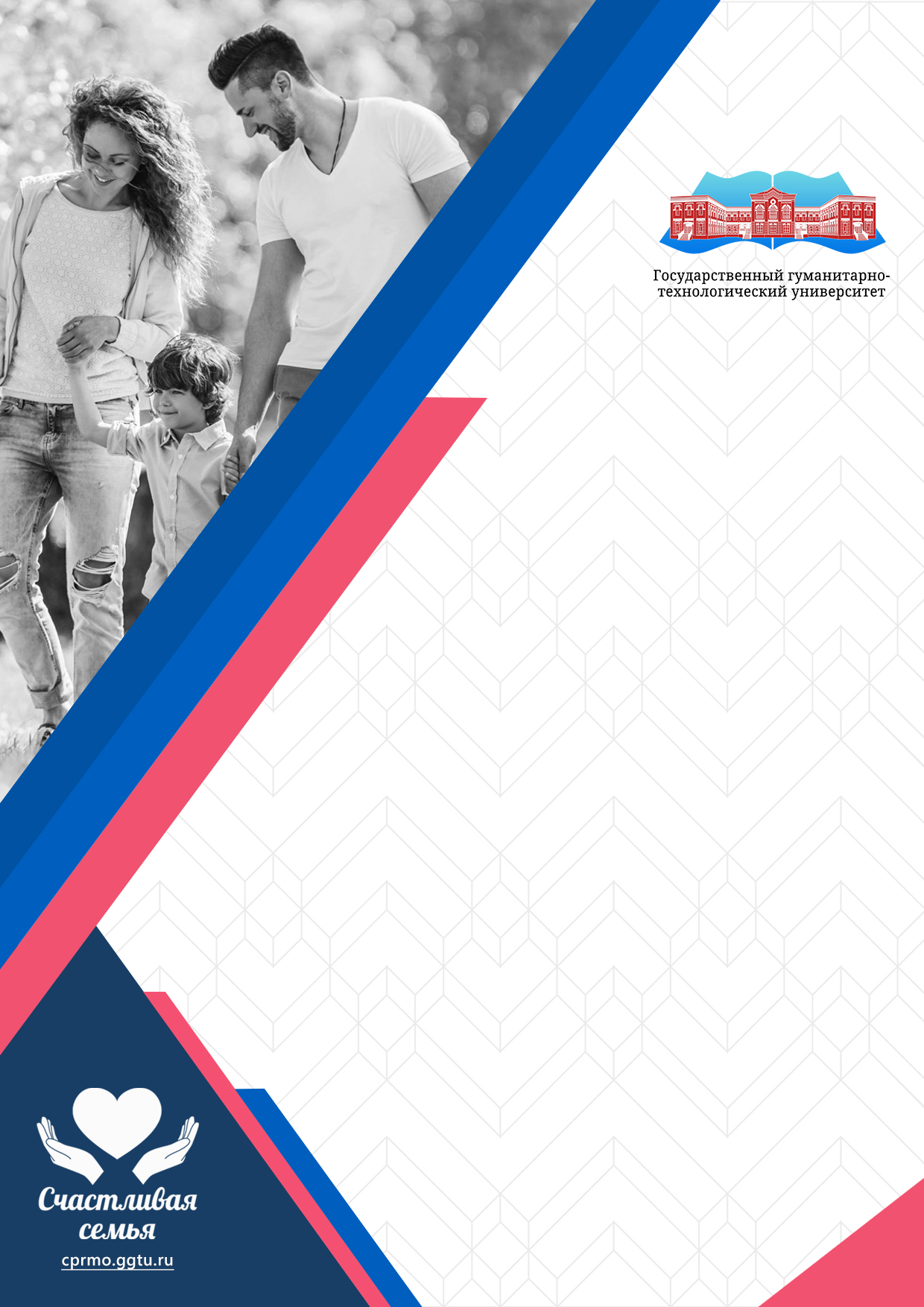 Организация перехода на ФОП ДО в Московской области
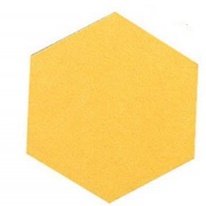 1
План мероприятий – дорожная карта по переходу на ФОП
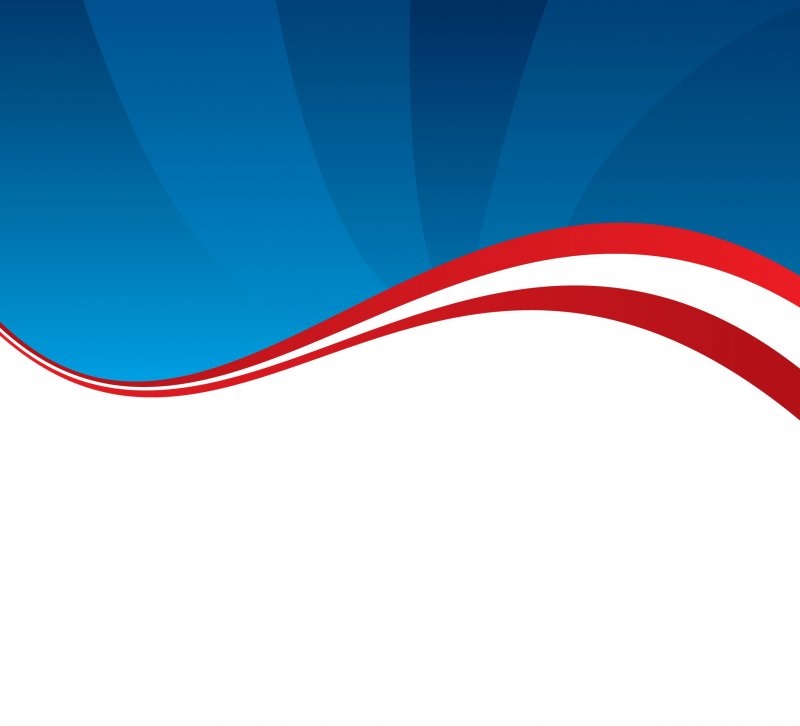 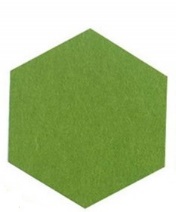 2
Внутренний аудит для проектирования ОП ДО для перехода на ФОП
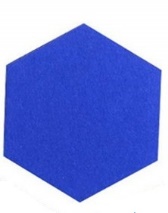 3
Повышение квалификации управленческих и педагогических кадров
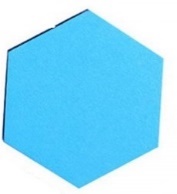 4
Организация работы  Методических объединений работников ДО
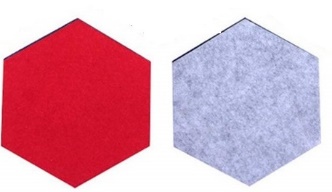 Мониторинг готовности образовательных организаций, реализующих программы дошкольного образования к реализации ФОП
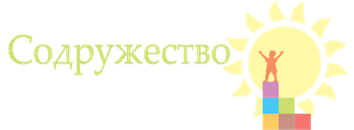 5
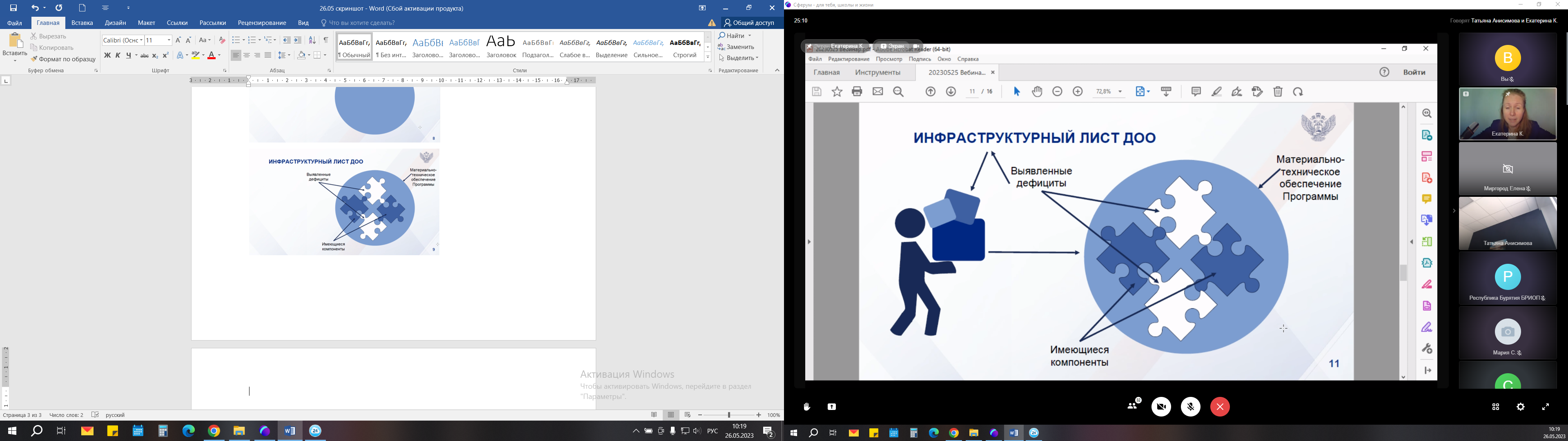 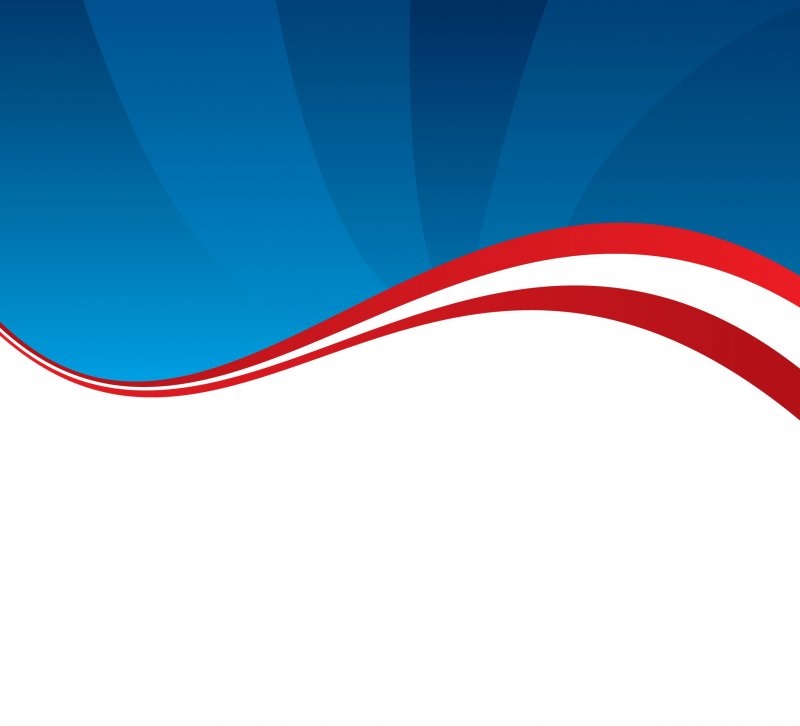 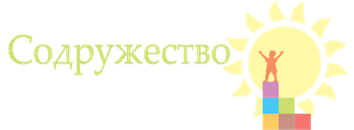 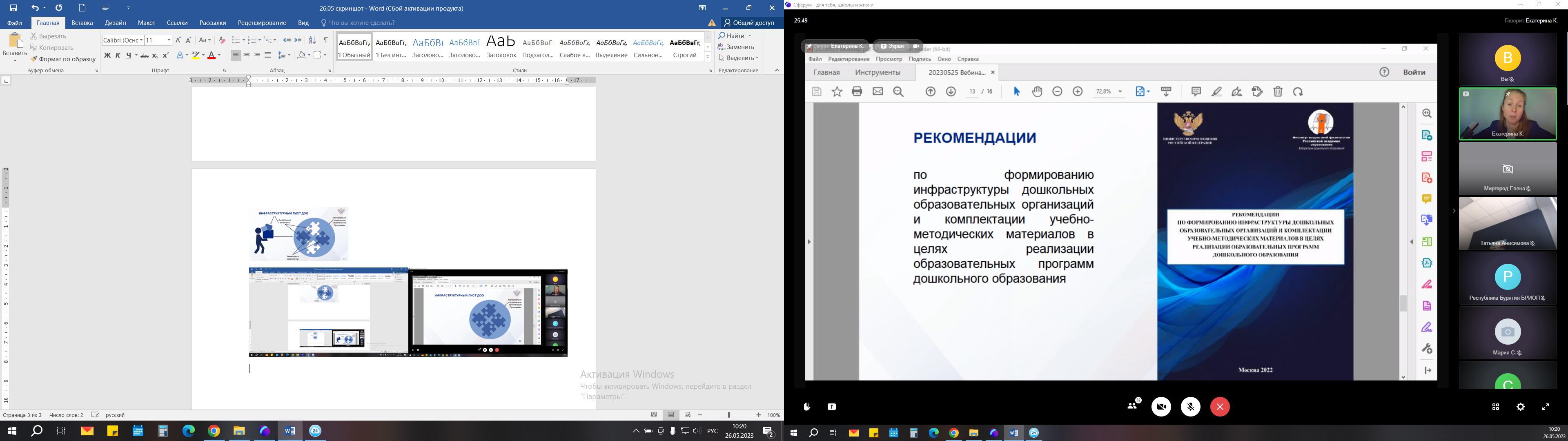 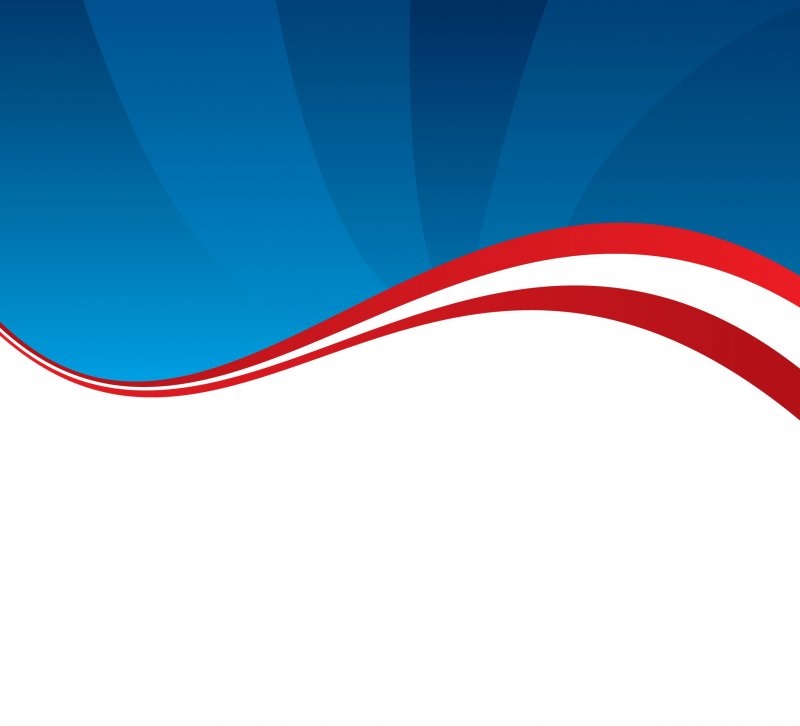 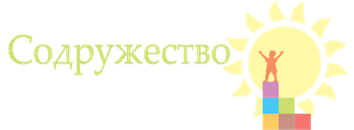 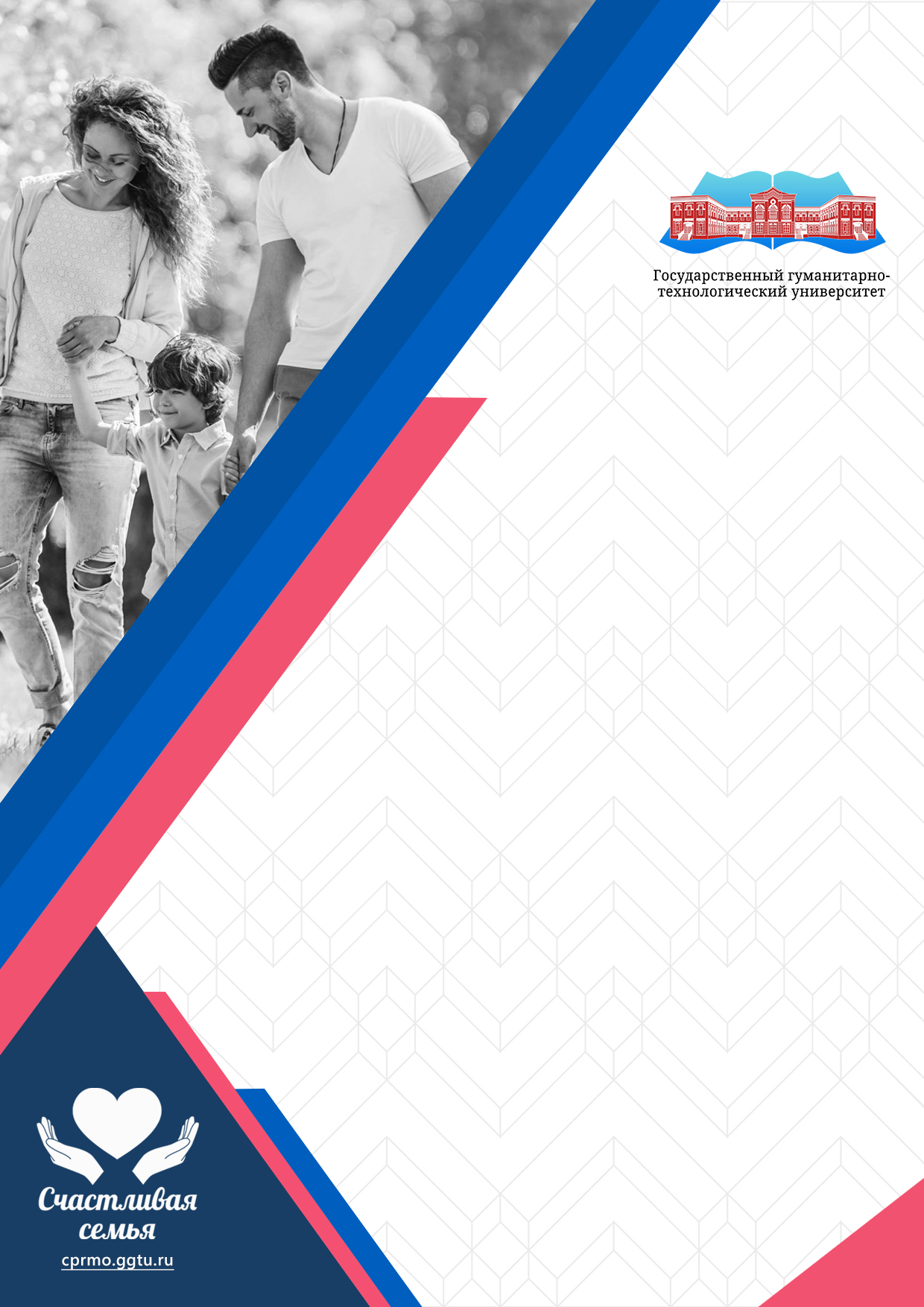 Проектируем  РППС
https://mocdo.ggtu.ru/index.php/dokumenty/lokalnye-akty
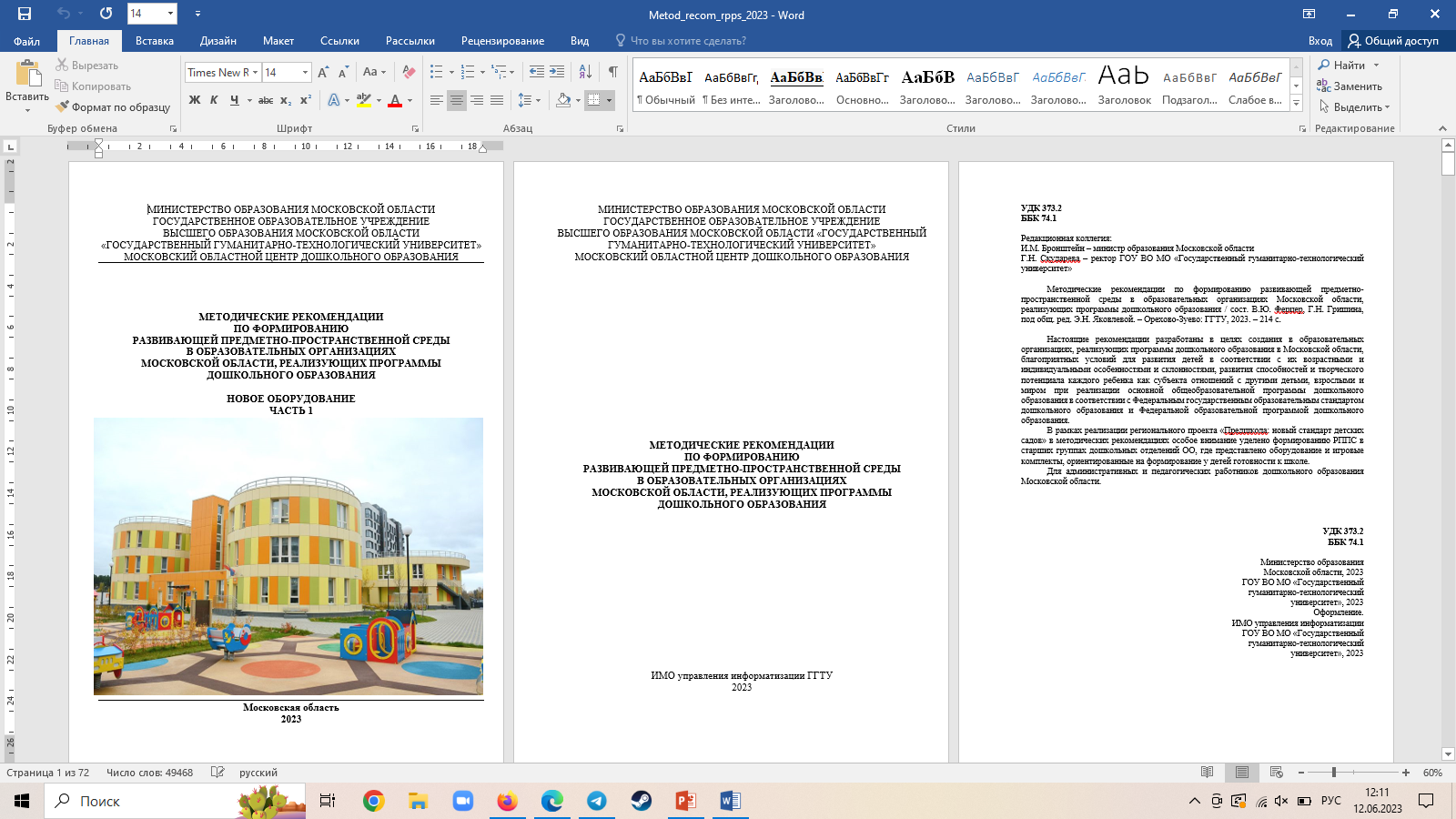 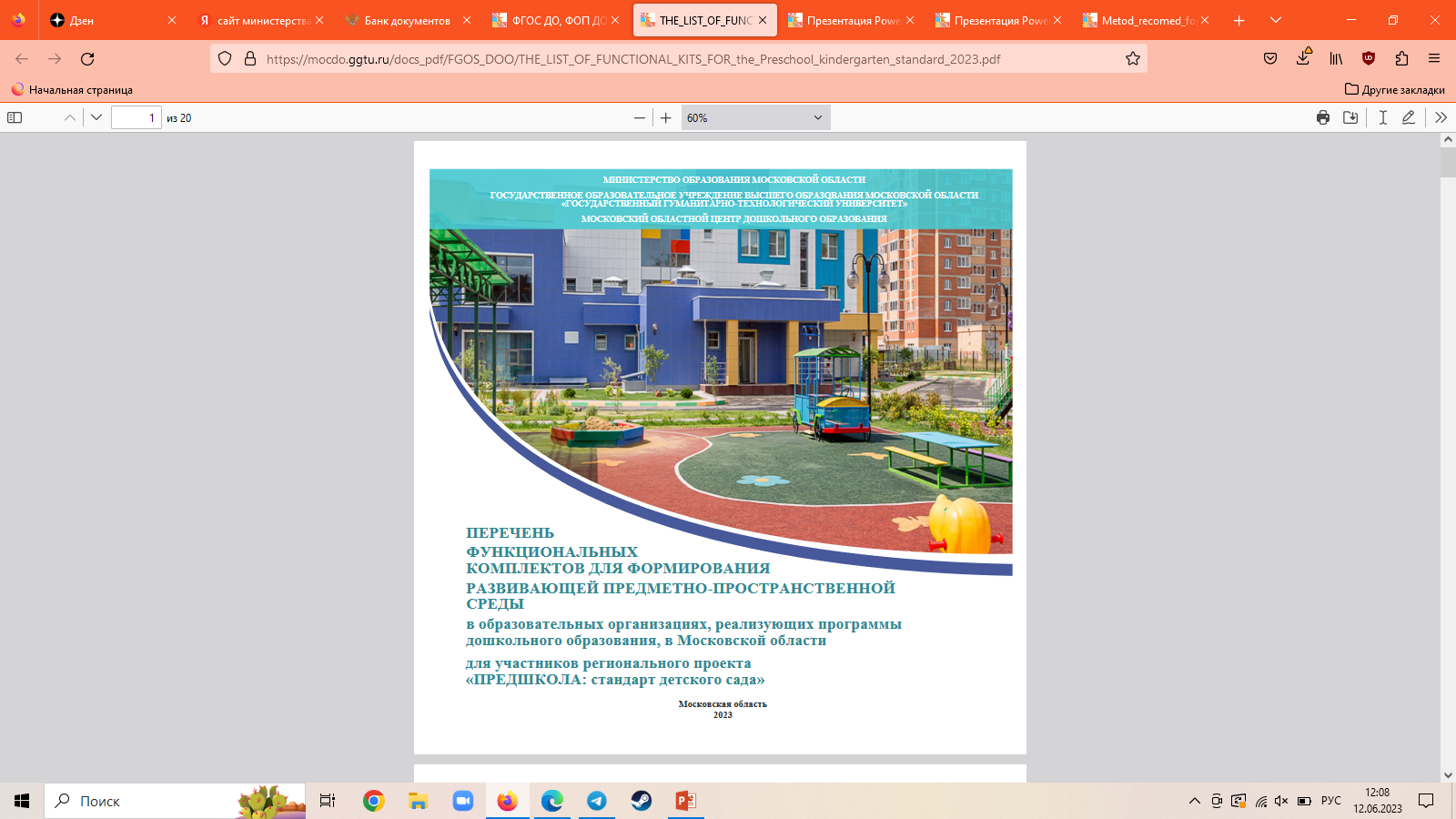 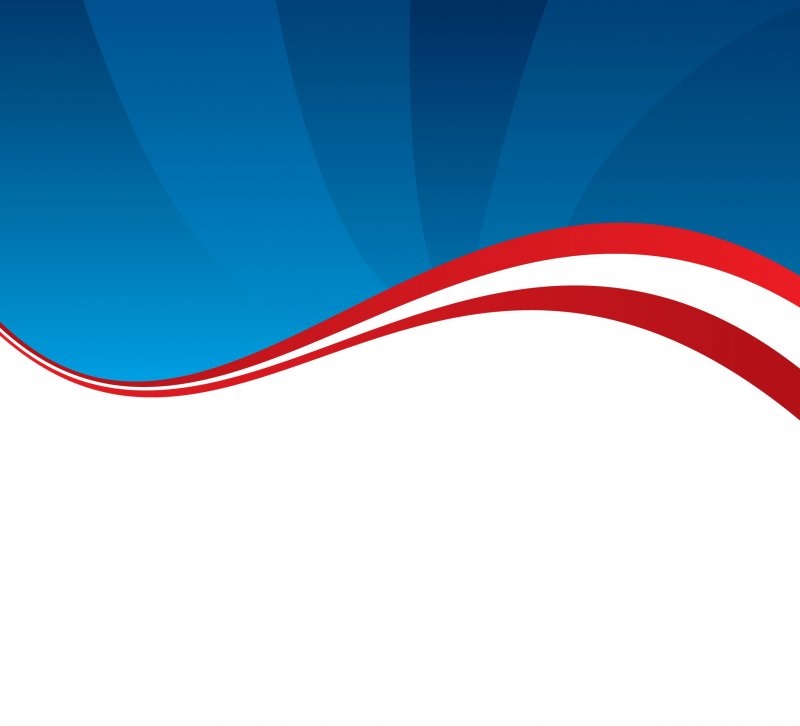 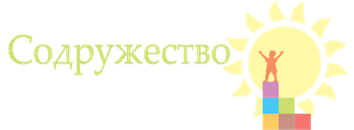 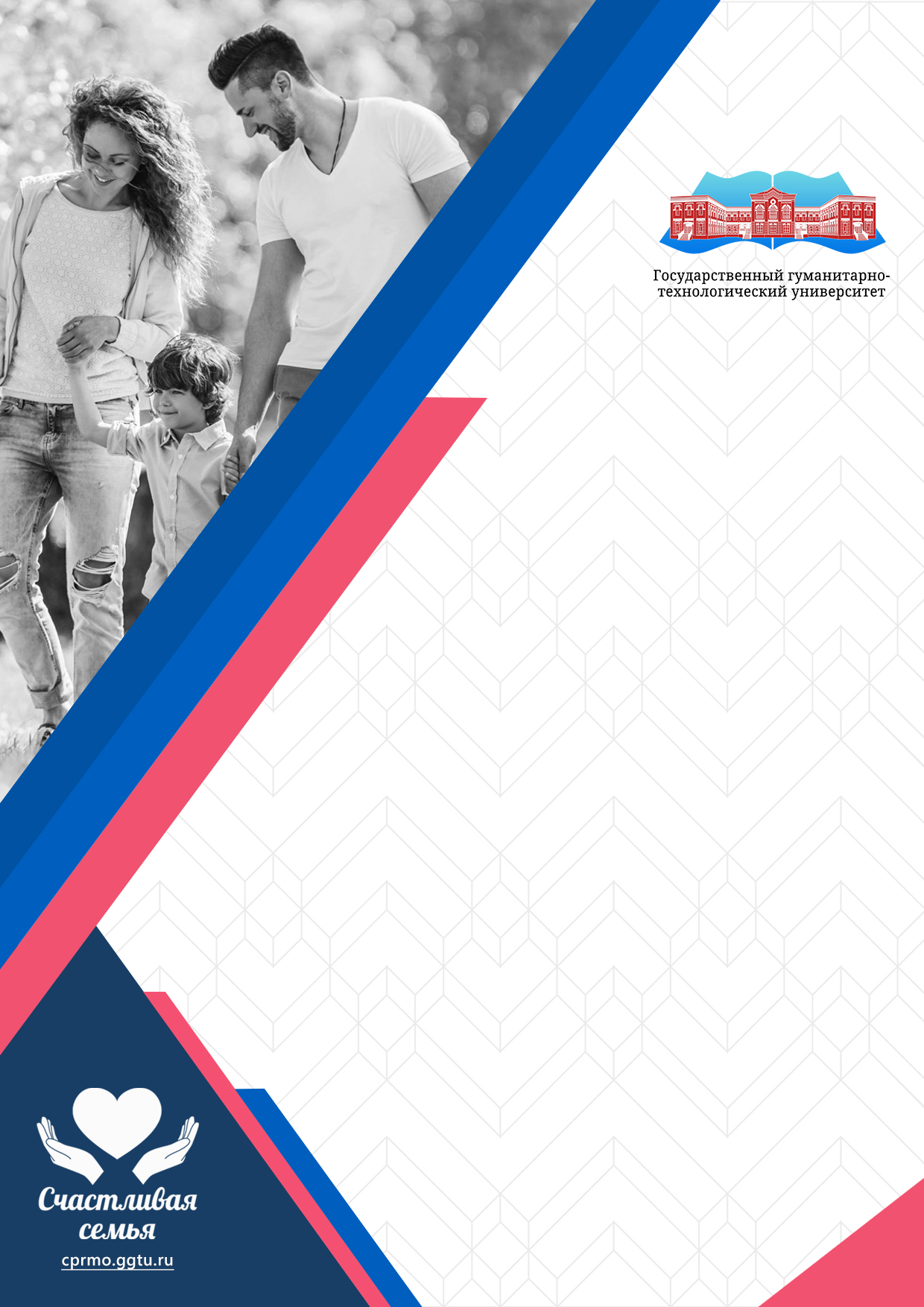 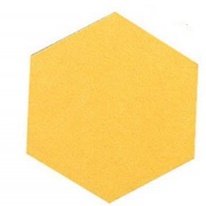 Порядок действий  по переходу на ФОП ДО
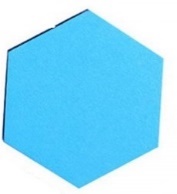 Горячая линия : прием вопросов по переходу на ФОП (https://forms.yandex.ru/u/648805e2c769f14ba3107f88/
 яндекс-форма: вопросы ФОП)
14.06- 19.06
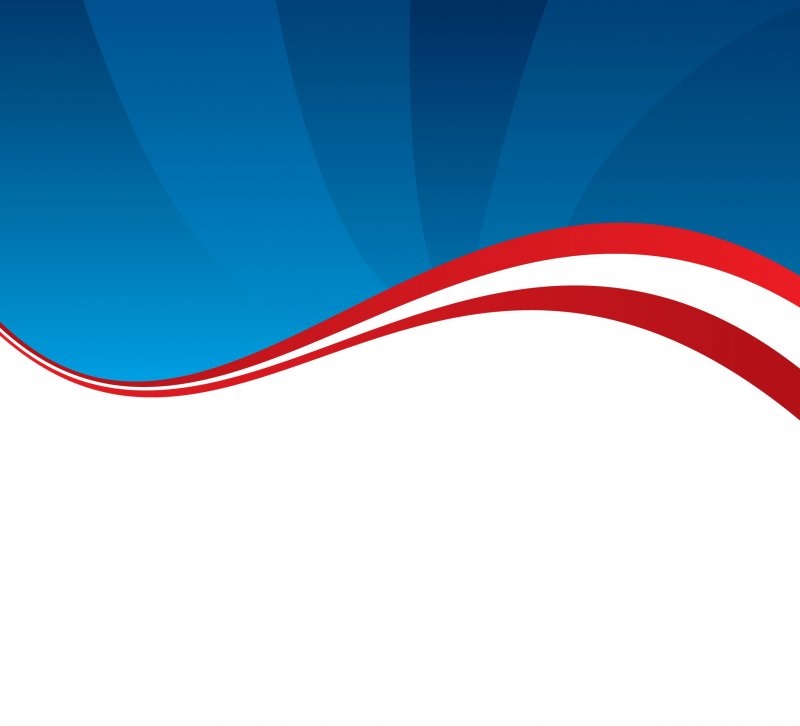 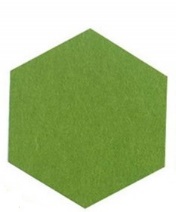 19.06. 2023
Вебинар     «Внутренний аудит  для проектирования ОП  ДО по ФОП»    https://events.webinar.ru/ggtu/1374025740
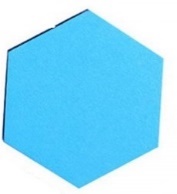 Вебинары  по проблемным вопросам ( региональный куратор Ферцер В.Ю. – 8 499 955 25 20 (124)
19.06- 24.06
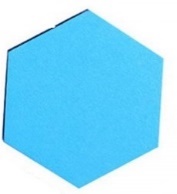 Летняя школа руководителей ДОО  « ФОП дошкольного образования: единство      образовательного пространства России и поддержка разнообразия детства»
29.06 -30.06
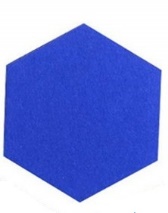 Повышение квалификации по программе  «Обеспечение единого пространства дошкольного образования: обновление содержания и технологий (программно-методический аспект)» (72 ч.).
28.06 – 15.11
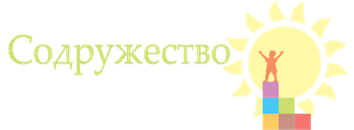 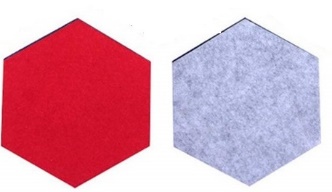 Мониторинг готовности к реализации ОП ДО в соответствии с ФОП дошкольного образования
22.08
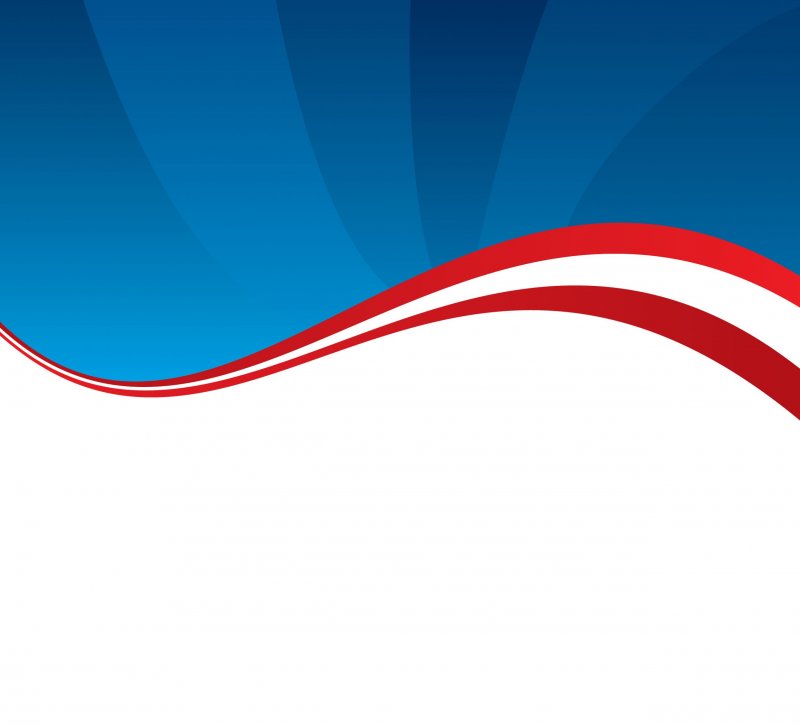 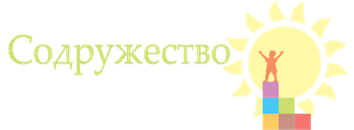 РЕАЛИЗАЦИЯ ФОП ДОШКОЛЬНОГО ОБРАЗОВАНИЯ В МОСКОВСКОЙ ОБЛАСТИ
Московский областной центр дошкольного образования ГГТУ  https://mocdo.ggtu.ru/